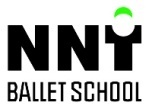 写真貼付＜上半身＞（２ヶ月以内撮影）
サイズ　縦 6cm×横5cm


広報用顔写真
（データ可能）

◆
国籍                  ／ □在留資格「永住者」
※パスポートのコピーなど、日本国籍、もしくは在留資格「永住者」を証明できる書類を添付してください。
ホームページアドレス


電話番号
日本滞在期間中の連絡先（携帯電話等）
（これまで師事した先生、主な出演公演・役柄、受賞歴など）
上演希望作品を記入　（3作品程度）　　※作品毎にパートナーの有無及び氏名・プロフィール（所属団体・肩書）もご記入ください。
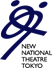 自己PRを記入
















プロフィール（200文字程度）（別紙記入可）　　◆
　














◆は出演決定の場合、プログラムに記載いたします。

応募のきっかけ　１．新国立劇場HP　　２．ダンス・マガジン　　 ３．オン★ステージ新聞　　４．The　Atre　
                      　  ５．facebook・twitter　　６．先生・知人等の紹介（　　　　　　　　　　　　　　　）
　　　　　　　　　　　７．その他（　　　　　　　　　　　　　　　）　　　　　　 ※紹介者が何をご覧になったかお分かりの場合、ご記入ください。